Фізика тонких плівок
Ніконова Аліна Олександрівна
МЕТОД МОЛЕКУЛЯРНО-ПРОМЕНЕВОЇ ЕПІТАКСІЇ
Будова установки молекулярно-променевої епітаксії 
НАНЕСЕННЯ ПЛІВОК МЕТОДОМ ЙОННОГО РОЗПИЛЕННЯ
ЛЕКЦІЯ 4
Метод молекулярно-променевої епітаксії (МПЕ) призначений для вирощування плівок у надвисокому вакуумі за допомогою пучків атомів або молекул, які являються компонентами вирощуваної сполуки. Таким чином, МПЕ є вдосконаленням звичайного способу напилення плівок випаровуванням у вакуумі. Дозволяє вирощувати гетероструктури заданої товщини з моноатомногладкими гетерограницями і із заданим профілем легувания. В установках МПЕ є можливість досліджувати якість плівок «in situ» (тобто прямо в ростовій камері під час росту). Для процесу епітаксії необхідні спеціальні добре очищені підкладки з атомарногладкою поверхнею.
Метод молекулярно-променевої епітаксії
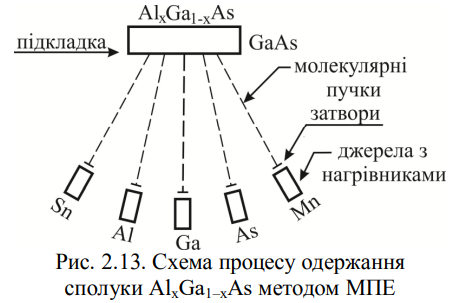 Вакуумна камера виготовляється із нержавіючого сплаву високої чистоти. Для забезпечення вакууму в камері, перед работою її прогрівають до високих температур. При цьому відбувається дегазація поверхні. У сучасних установках можуть використовуватися декілька сполучених єдиною транспортною системою камер:
робоча камера, в якій здійснюється вирощування структури;
завантажувальна камера, що виконує роль шлюзу між робочою камерою і атмосферою; 
дослідницька камера з приладами. 
Форвакуумний насос здійснює початкове відкачування газу з установки (до тиску близько 0,5 Па). 
Абсорбційний насос використовує матеріали з розвиненою поверхнею (наприклад порошок цеоліту), які при сильному охолодженні (рідким азотом) вбирають в себе частину газу з установки. 
Магніторозрядний насос відкачує газ завдяки наявності в нім титанових електродів, що розпилюються. Розпорошений титан переосаджується на робочу поверхню насоса, утворюючи плівку, яка «прикриває» газ, що потрапив на поверхню. Використовується для досягнення надвисокого вакууму.
Будова установки молекулярно-променевої епітаксії
Маніпулятор (підкладкотримач) використовується для кріплення підкладки, її обертання і нагрівання. Вбудований в маніпулятор нагрівач забезпечує попереднє прогрівання зразка для очищення його від бруду і знищення захисного шару оксиду.
Молекулярні джерела використовуються для випаровування речовин. Вони складаються з наступних елементів: 
тигль з тугоплавкого матеріалу (чистий нітрид бору або графіт). Від форми тигля залежить форма і однорідність молекулярного пучка. У сучасних джерелах використовуються ефузійні комірки Кнудсена;
нагрівач (намотана навколо тигля спіраль). Температура нагріву досягає 1900 K;
термопара для вимірювання температури тигля. Від температури залежить густина потоку речовини в пучку;
заслінка перед тиглем. З її допомогою можна різко вимикати пучок для формування чітких гетерограниц в зразку.
Кріопанелі – ємкості, заповнені рідким азотом, встановлені навколо маніпулятора для поліпшення вакууму і виморожування молекул випаровуваної речовини, що не потрапили на підкладку.
Будова установки молекулярно-променевої епітаксії
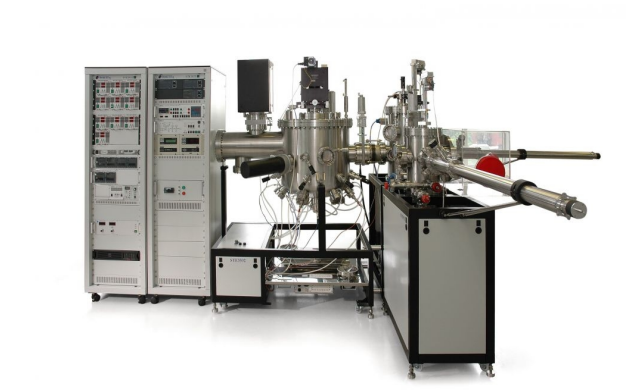 установка для отримання плівок методом молекулярно-променевої епітаксії (STE3532)
Принцип дії пристроїв йонного розпилення заснований на таких фізичних явищах як йонізація частинок газу тліючого розряду у вакуумі і розпилення речовин бомбардуванням прискореними йонами
НАНЕСЕННЯ ПЛІВОК МЕТОДОМ ЙОННОГО РОЗПИЛЕННЯ
Йонізація – це процес перетворення нейтральних частинок газу (атомів і молекул) у позитивно заряджені йони. Сутність цього процесу полягає в наступному
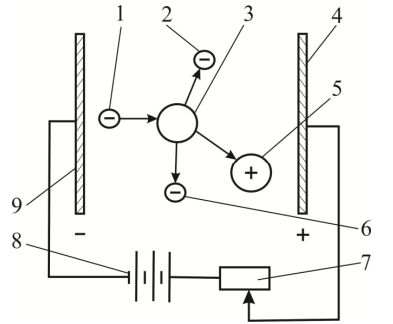 Процес йонізації:
 1, 2 – прискорений і відбитий первинні електрони, 3 – нейтральна частинка газу, 4 – анод, 5 – йон, 6 – вибитий вторинний електрон, 7 – резистор, 8 – джерело живлення, 9 – катод
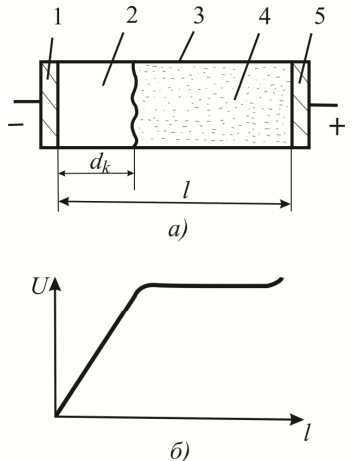 Тліючий розряд є одним з видів стаціонарного розряду в газах. Сутність його можна пояснити на найпростішому пристрої, показаному на рис. Із двох сторін увакуумний скляний балон 3 впаяні два металеві дископодібні електроди – катод 1 і анод 5. При тиску порядку 0,1– 10 Па і подачі напруги близько 3–4 кВ у результаті йонізації газу в балоні виникає світіння, що і є зовнішньою ознакою тліючого розряду
Тліючий розряд
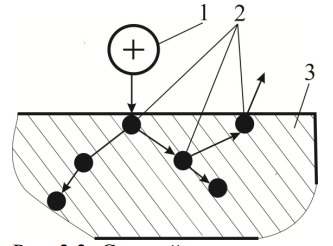 1 – йон, 2 – поверхневий атом, 3 – речовина, що розпилюється
Йонне розпилення
Йонне розпилення можна пояснити з позицій імпульсного механізму впливу прискорених йонів на поверхневі частинки матеріалу. В атомному масштабі це явище порівнянне з ударом двох більярдних куль, з яких одна являє собою падаючий йон, а інша – атом твердого тіла. При розпиленні речовини 3 йон 1 передає свій імпульс енергії атому, який, у свою чергу, може передати його іншим атомам, викликавши каскад зіткнень, як це показано стрілками на рис.